The Name Game
Look at the names of these childhood games.
Do any of them sound familiar?
Do you think any of them are team games?
Could any of them be played alone?
What equipment might you need?
How energetic do they sound? Give them a score between 0-5

0   1   2   3   4   5

Click on the         symbol  to hear how they are played….
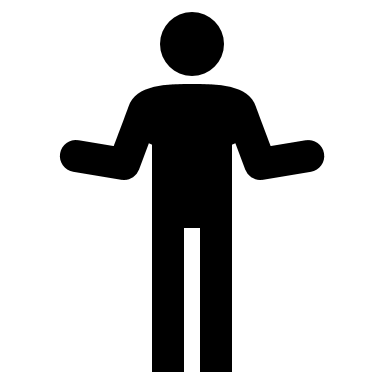 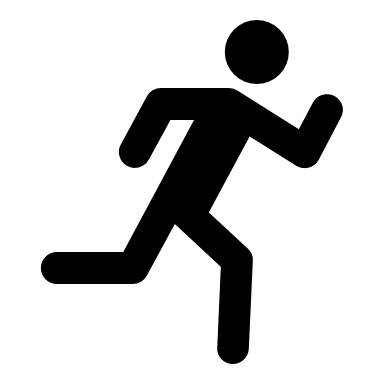 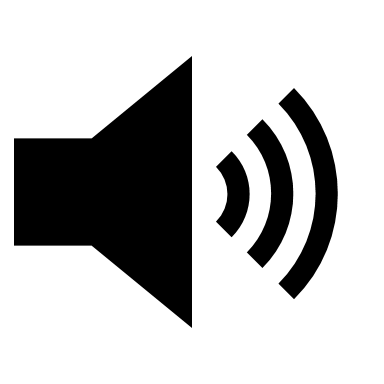 Use the keyboard arrows to move up or back
Spirit rapping
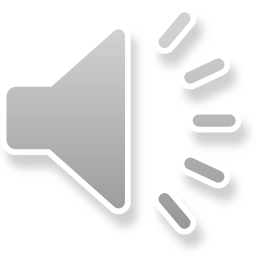 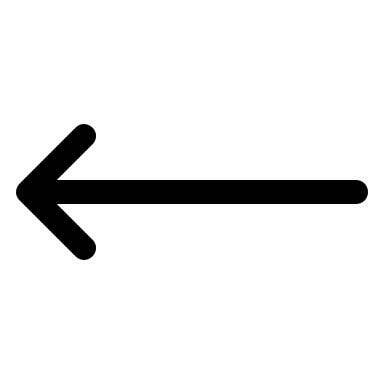 Spirit rapping
What equipment might you need?

How energetic does it sound? Give it a score between 0-5

0   1   2   3   4   5 

Go to the next slide
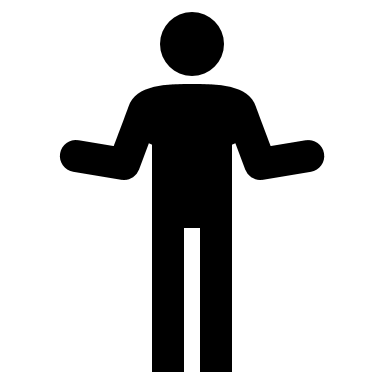 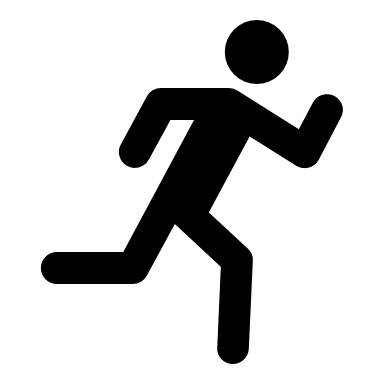 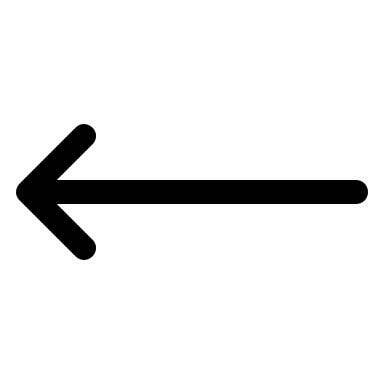 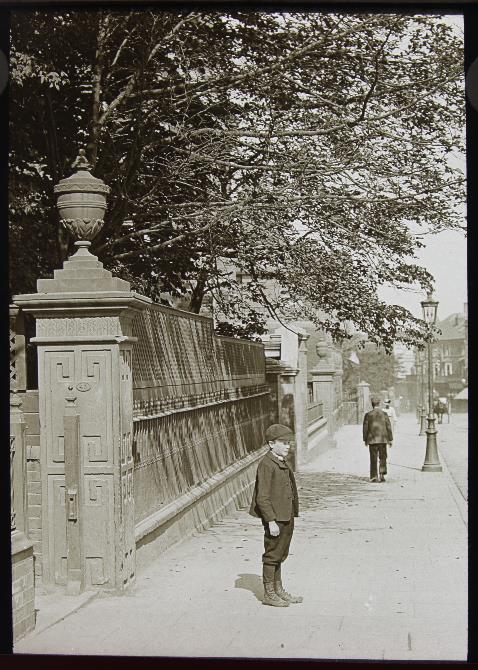 Sound Yer Holler
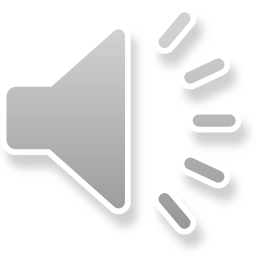 Sound Yer Holler
Do you think this could be a noisy game?

How energetic does it sound? Give it a score between 0-5

0   1   2   3   4   5 

Go to the next slide
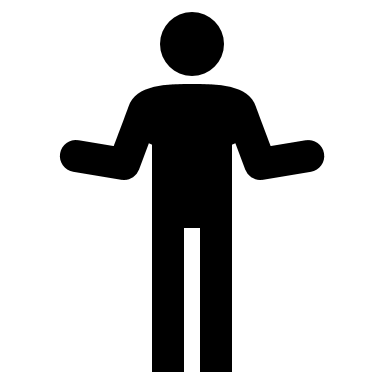 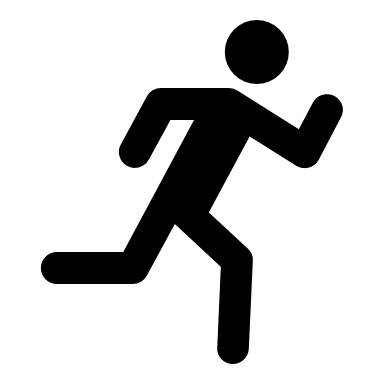 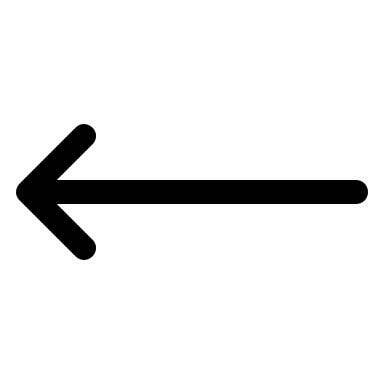 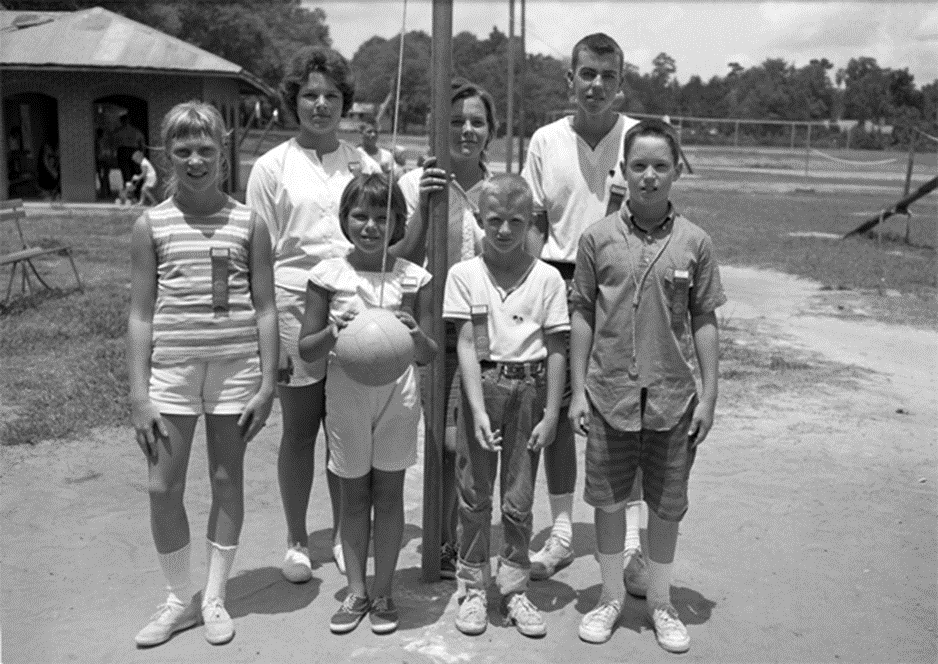 Tetherball
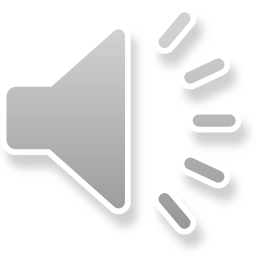 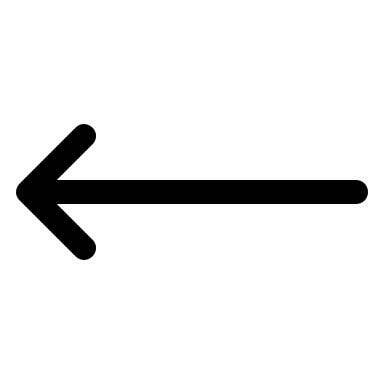 Tetherball
What equipment might you need?

How energetic does it sound? Give it a score between 0-5

0   1   2   3   4   5 

Go to the next slide
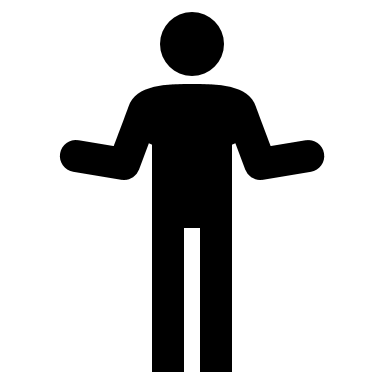 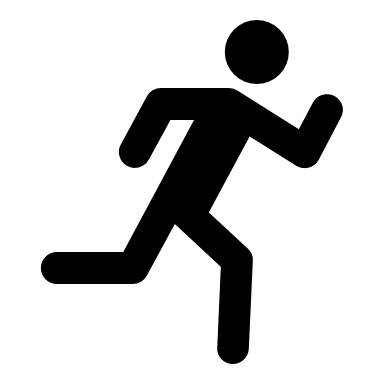 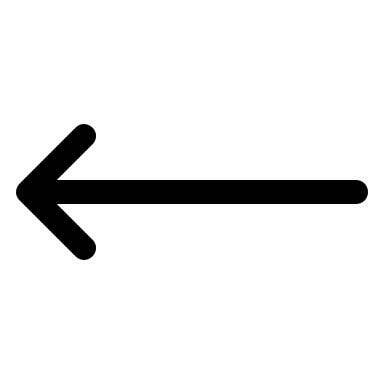 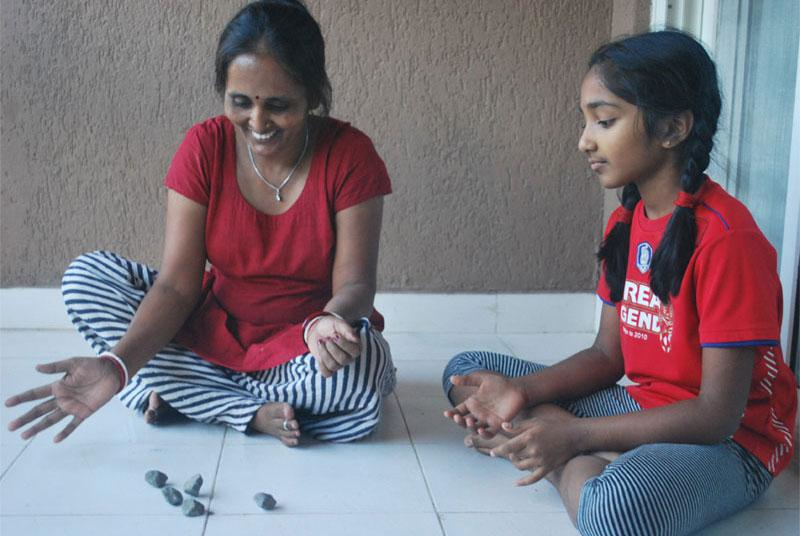 Pacheta
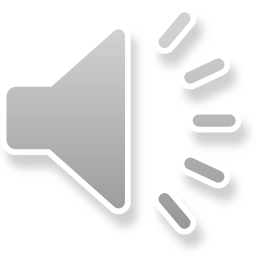 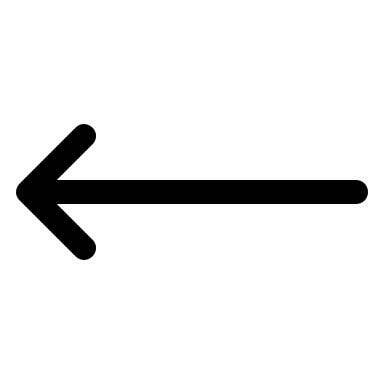 Pacheta
Could this be played on your own?

How energetic does it sound? Give it a score between 0-5

0   1   2   3   4   5 

Go to the next slide
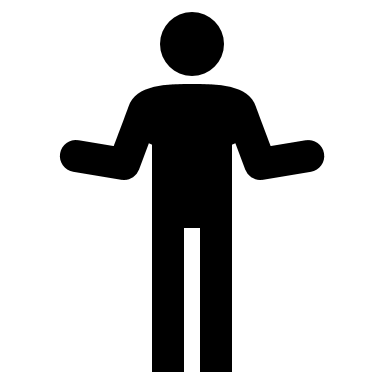 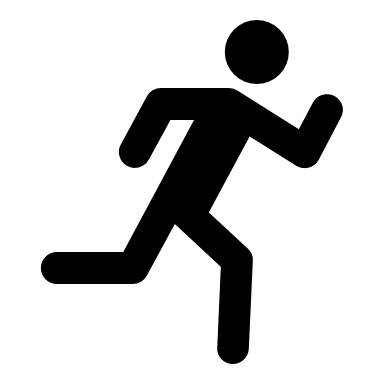 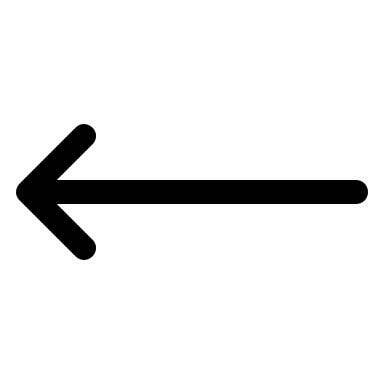 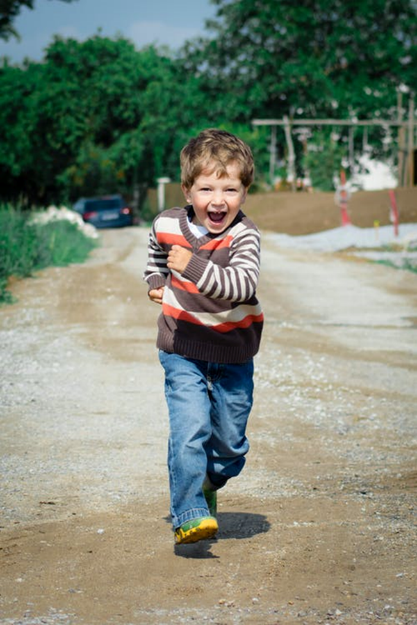 Poddy 1-2-3
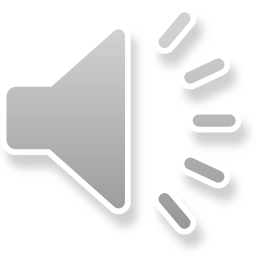 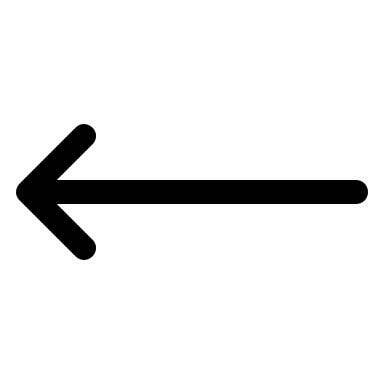 Poddy 1-2-3
Could this be a team game?

How energetic does it sound? Give it a score between 0-5

0   1   2   3   4   5 

Go to the next slide
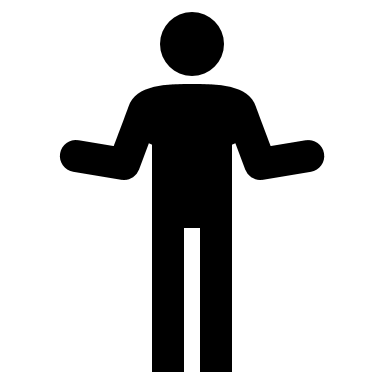 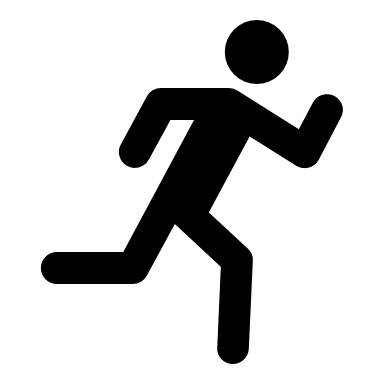 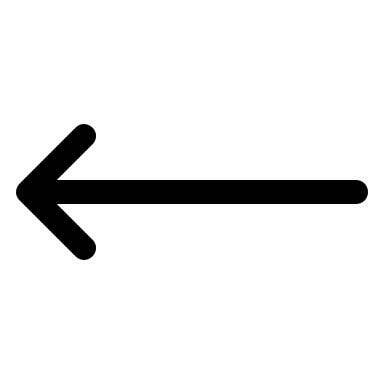 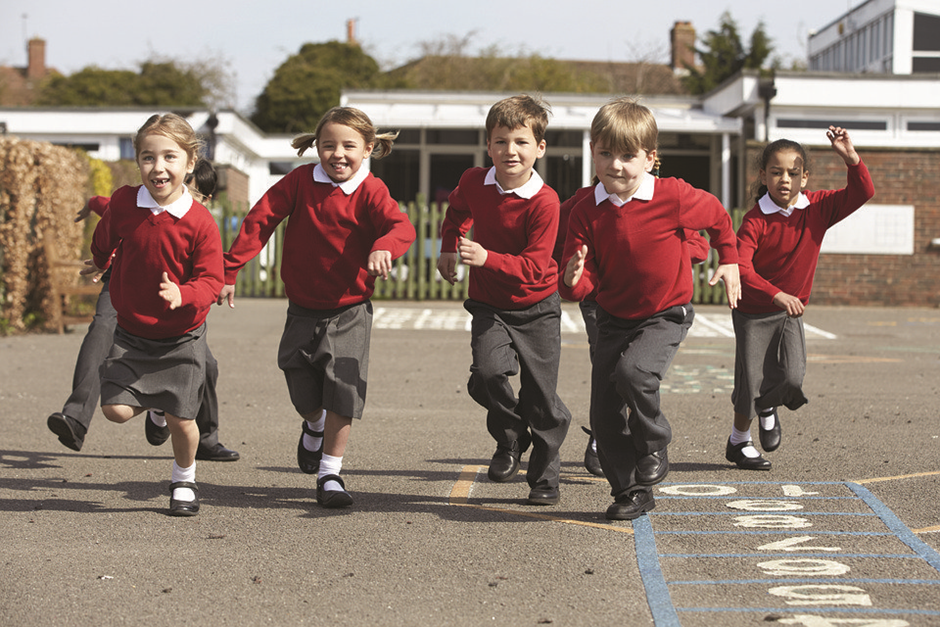 Foggy 
Hounds
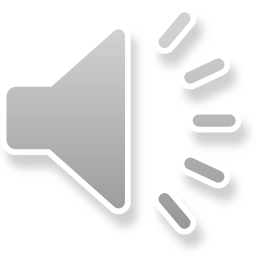 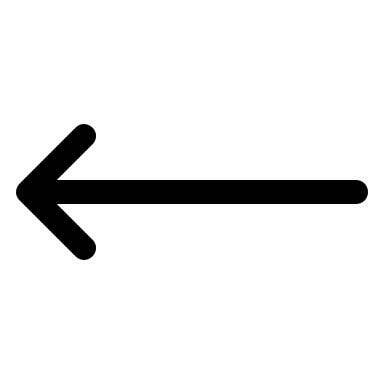 Foggy Hounds
Do you think there might be some running around?

How energetic does it sound? Give it a score between 0-5

0   1   2   3   4   5 

Go to the next slide
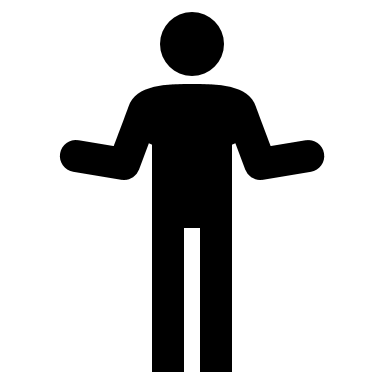 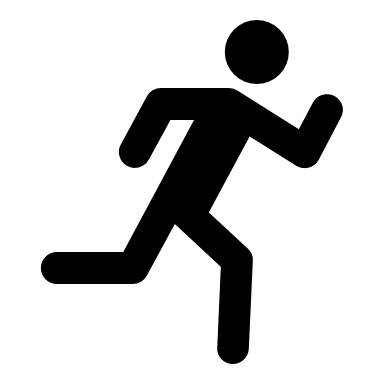 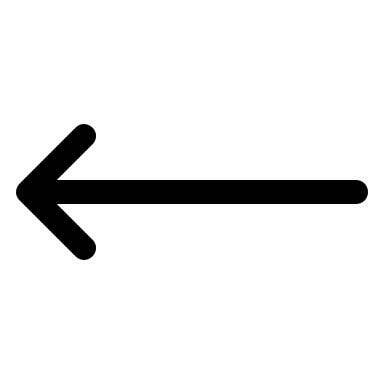 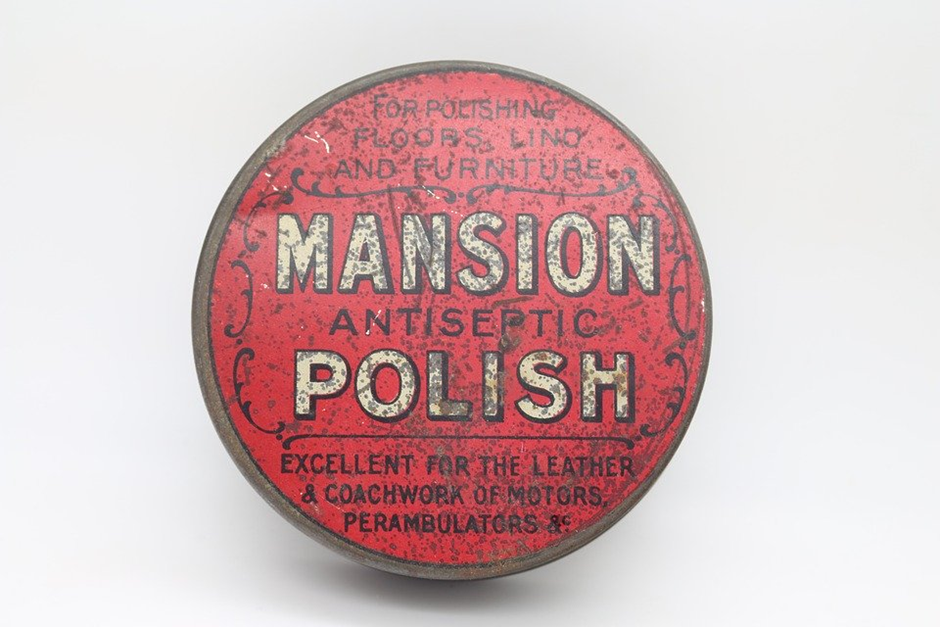 Tin High 
Hockey
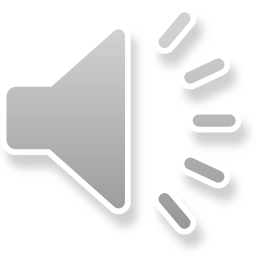 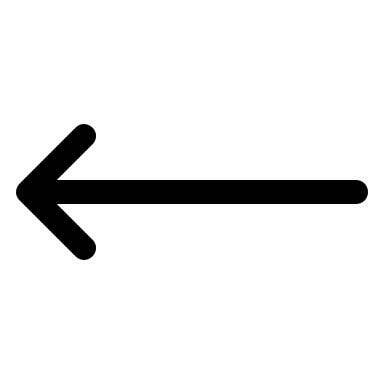 Tin High Hockey
What equipment might you need?

How energetic does it sound? Give it a score between 0-5

0   1   2   3   4   5 

Go to the next slide
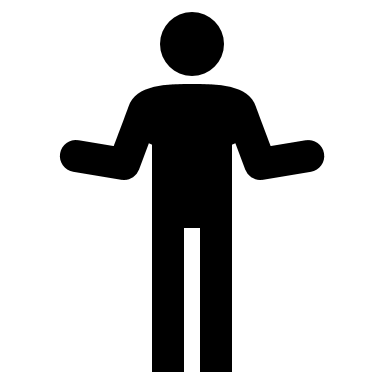 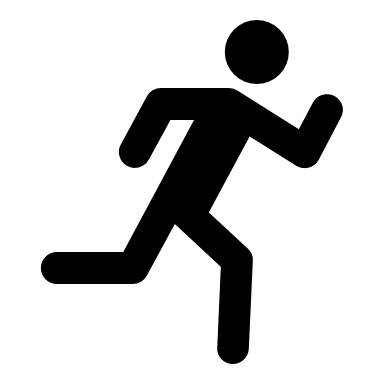 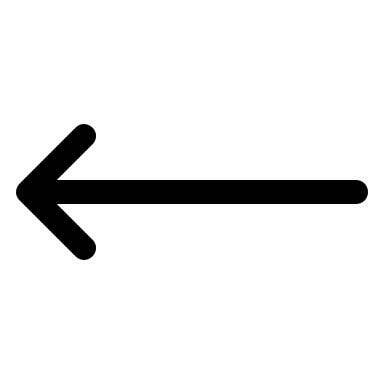 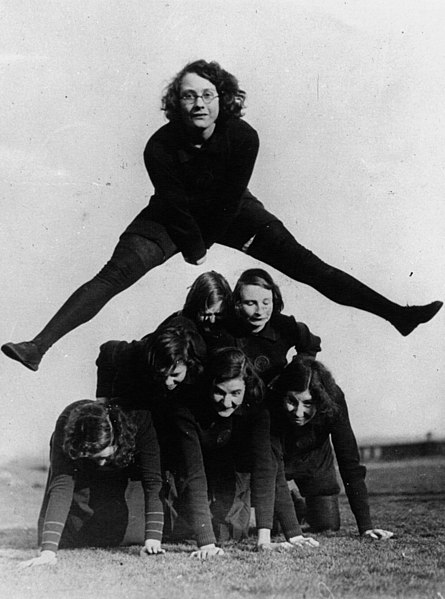 Utchi-Ker-Bum
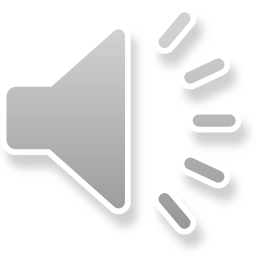 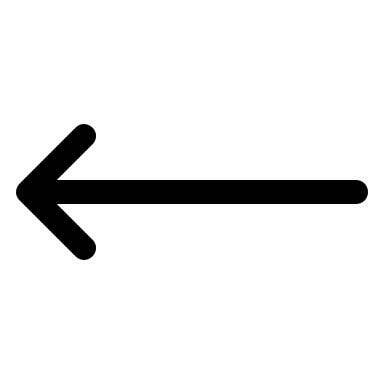 Utchi-Ker-Bum
Does this sound like a team game?

How energetic does it sound? Give it a score between 0-5

0   1   2   3   4   5 

Go to the next slide
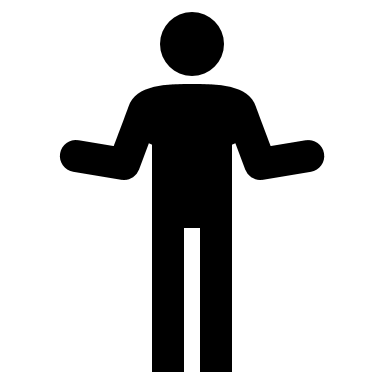 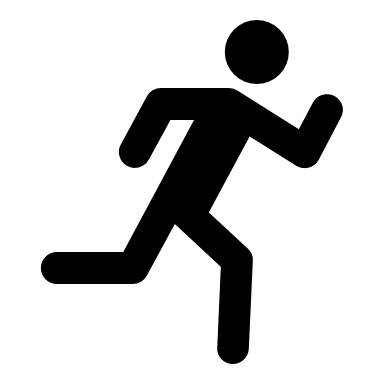 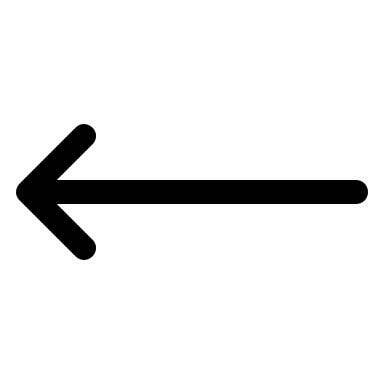 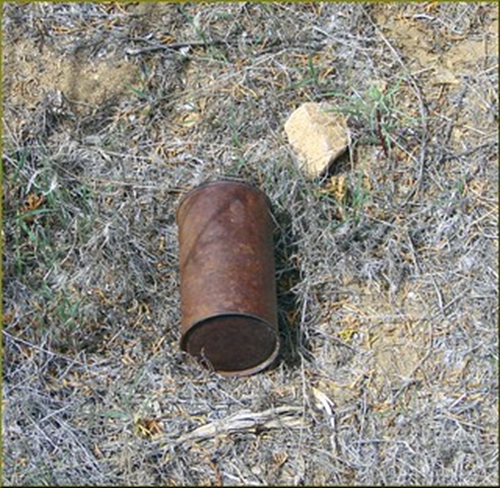 Tin-a-lurky
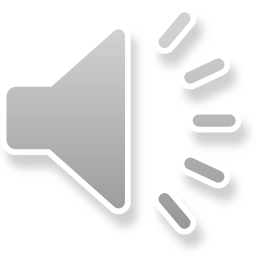 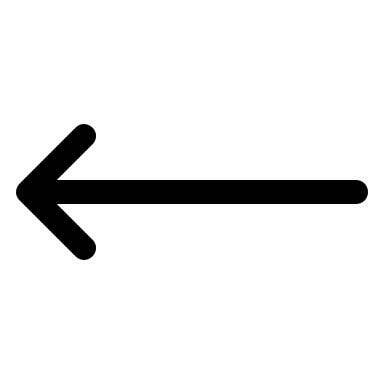 Tin-a-lurky
What equipment might you need?

How energetic does it sound? Give it a score between 0-5

0   1   2   3   4   5 

Go to the next slide
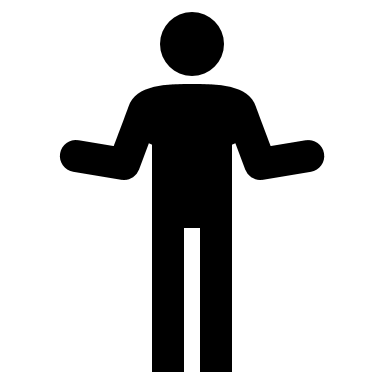 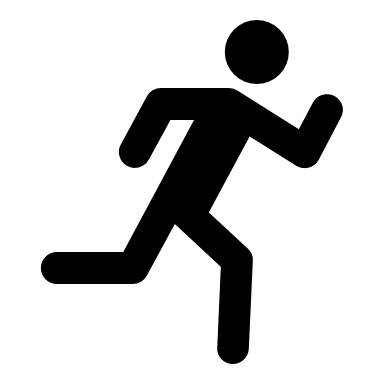 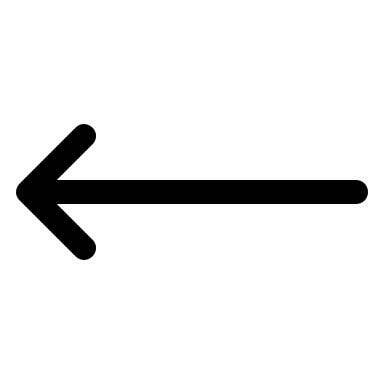 Had you ever heard of these games?
Which was your favourite name?

Which game was the most energetic?

Which game was the least energetic?

Did you play any similar games when you were a child?

What are the names of the games that you played?
Unlocking Our Sound Heritage
“Sound collections are under threat, both from physical degradation, and as the means of playing such sounds disappear from production. Professional consensus internationally is that we have approximately 15 years in which to save many of our sound collections through digitisation, before they become unreadable and are effectively lost.” - Will Prentice, British Library

The University of Leicester is one of ten regional hubs across the UK to join the British Library’s Unlocking Our Sound Heritage project, funded by the Heritage Lottery Fund (HLF). This ambitious project is part of the wider Save Our Sounds programme, which aims to:
Digitally preserve almost half a million rare and at-risk sound recordings
Establish a network of audio preservation centres across the UK
Engage more people with the value of sound recordings
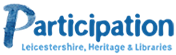 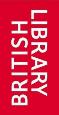 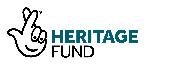 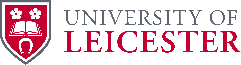 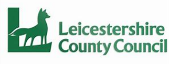